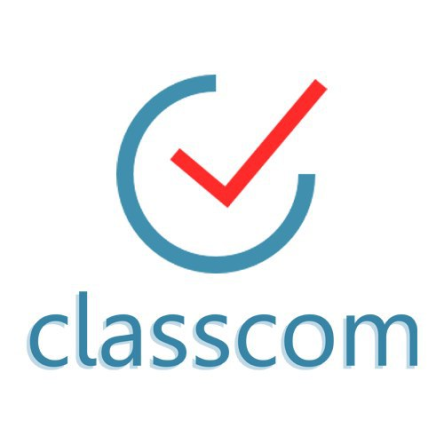 11
Русский язык
класс
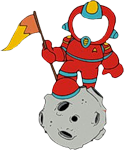 Неопределённо-личные предложения. Безличные предложения
Мусурманова 
Юлия Юрьевна
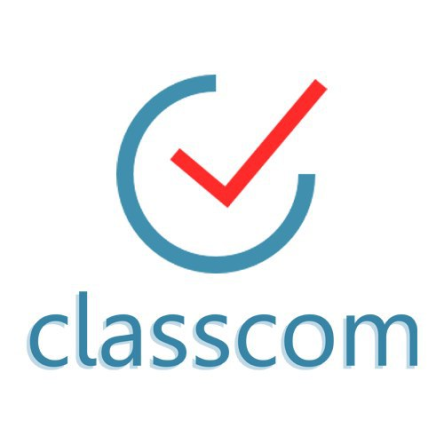 Сегодня на уроке
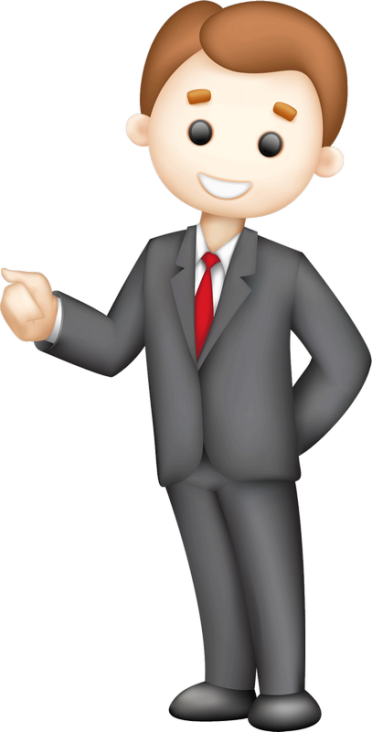 На вкус и цвет товарищей нет.
Лежачего не бьют.
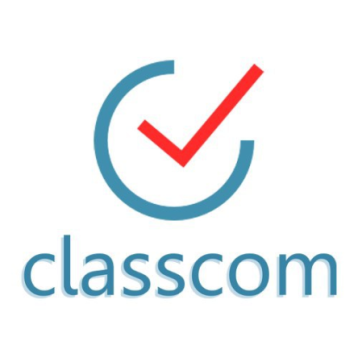 В неопределённо-личных (shaxsi noaniq gap) односоставных предложениях главный член (сказуемое) выражен глаголом в форме          3 лица множественного числа настоящего, будущего времени или в форме множественного числа прошедшего времени
По улицам слона водили.
В этих предложениях главное внимание уделяется действиям, а действующее лицо – неопределённое.
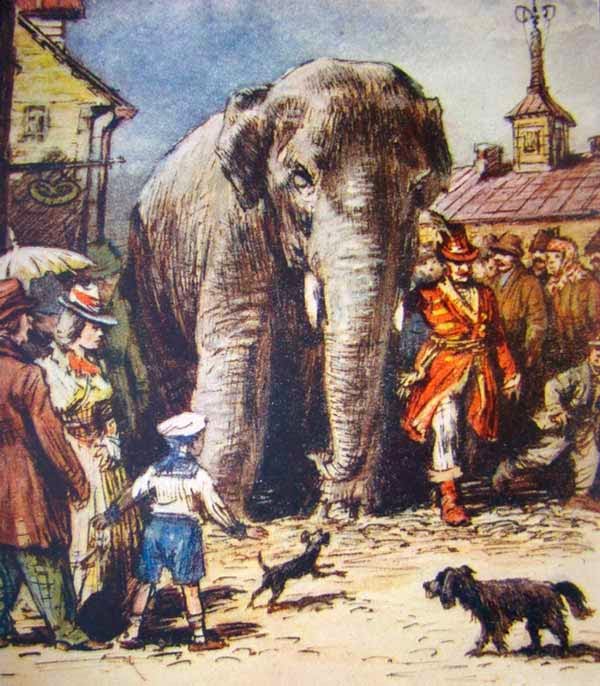 Я понял! Главное всегда – это дело!
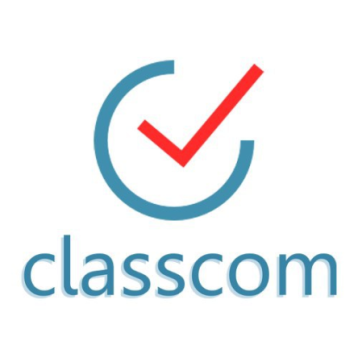 Неважно, кто действует. Важно, ЧТО делается!
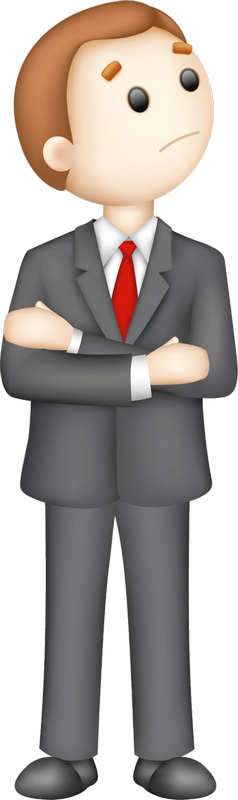 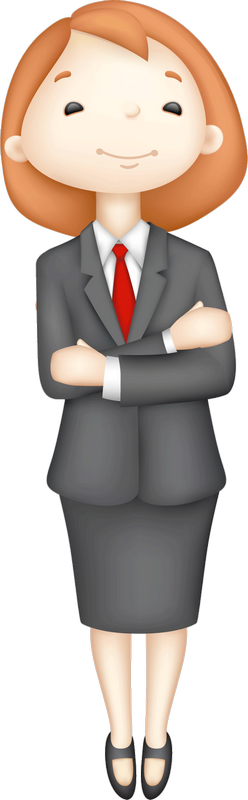 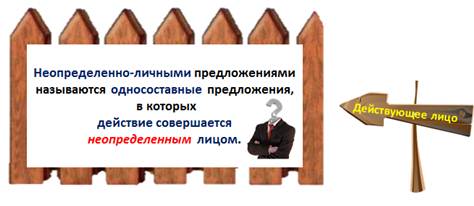 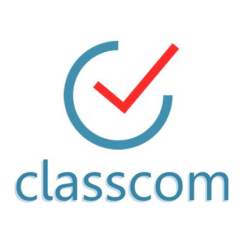 Многие определённо-личные и неопределённо-личные предложения могут иметь обобщённое значение. 
Обобщённо-личные предложения часто используются в пословицах и поговорках. 
                Не в свои сани не садись.  
               Что имеем, не храним, потерявши  - плачем.  
                Цыплят по осени считают.
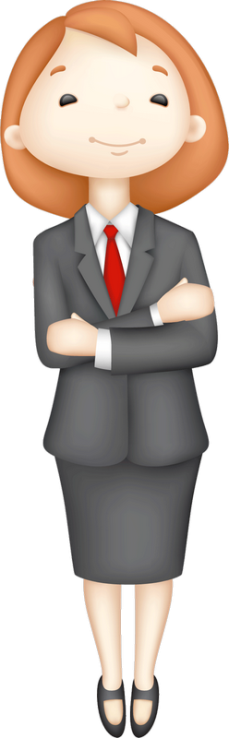 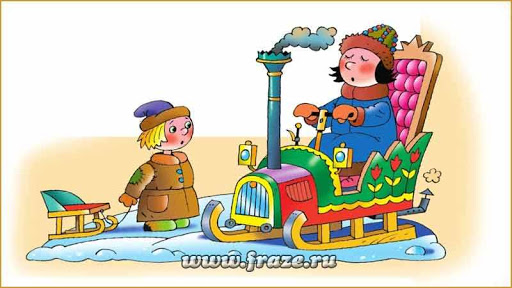 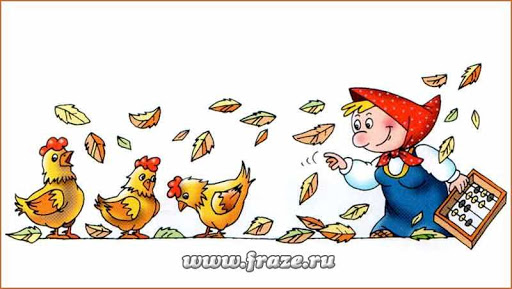 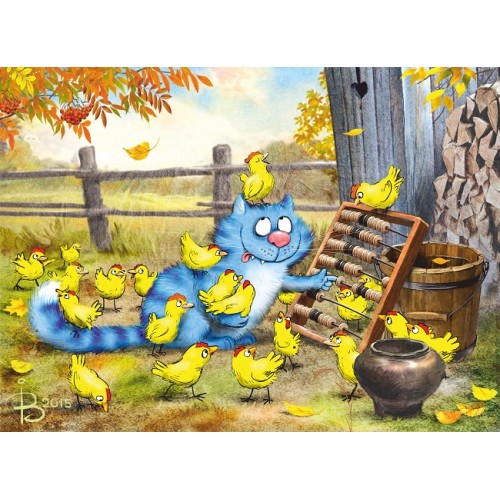 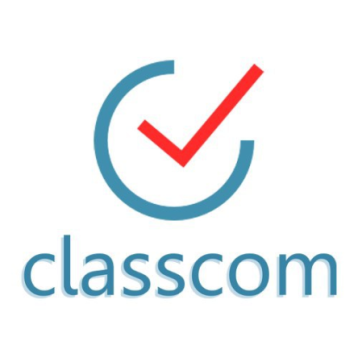 Упражнение 1
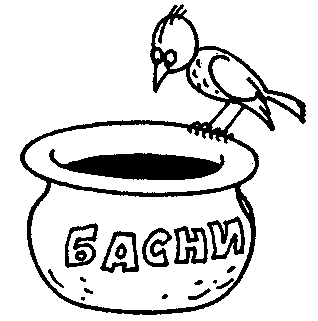 Восстановите пословицы по образцу.
Соловья баснями не кормить! – 
               Соловья баснями не кормят. 
2. В лес дрова не возить, в колодец воды не лить!
3. Клин клином вышибать! 
4. Из пушки по воробьям не стрелять!
5. Умную голову почитать смолоду! 
6. Цыплят по осени считать! 
7. От добра добра не искать!
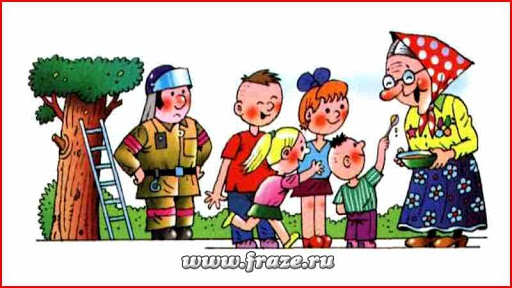 -ут/-ют
-ат/-ят
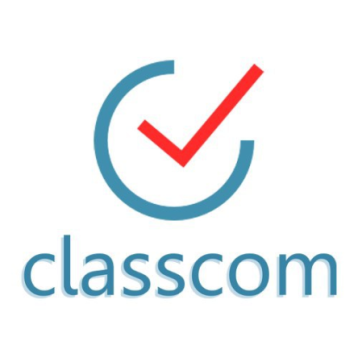 Проверим!
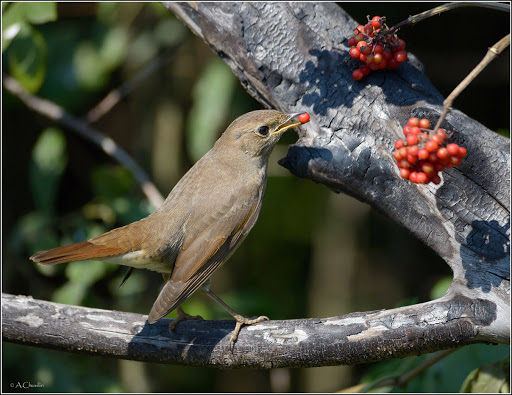 1. Соловья баснями не кормят. 
2. Клин клином вышибают. 
3. Из пушки по воробьям не стреляют. 
4. Умную голову почитают смолоду. 
5. В лес дрова не возят, в колодец воды не льют! 
6. Цыплят по осени считают. 
7. От добра добра не ищут.
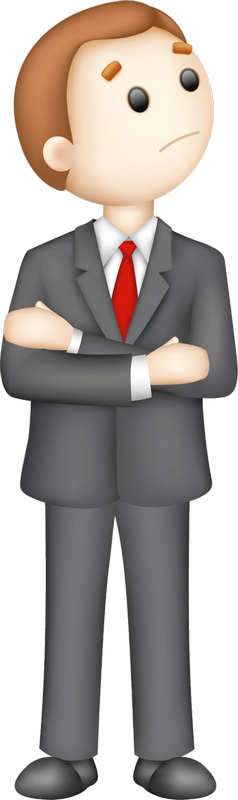 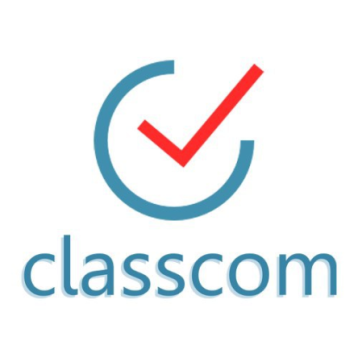 Запомните пословицы!
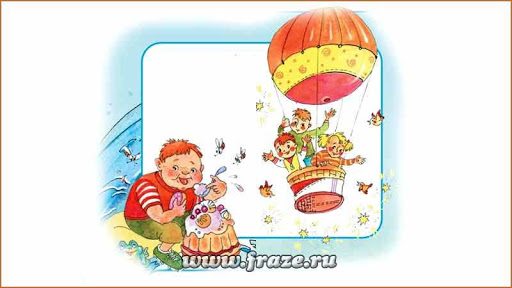 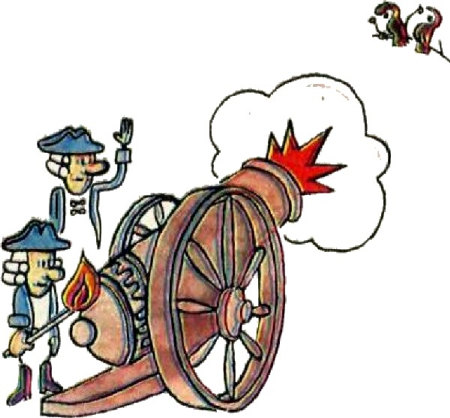 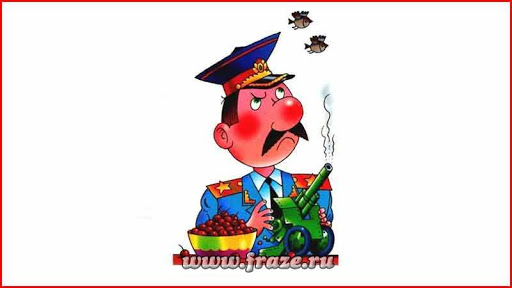 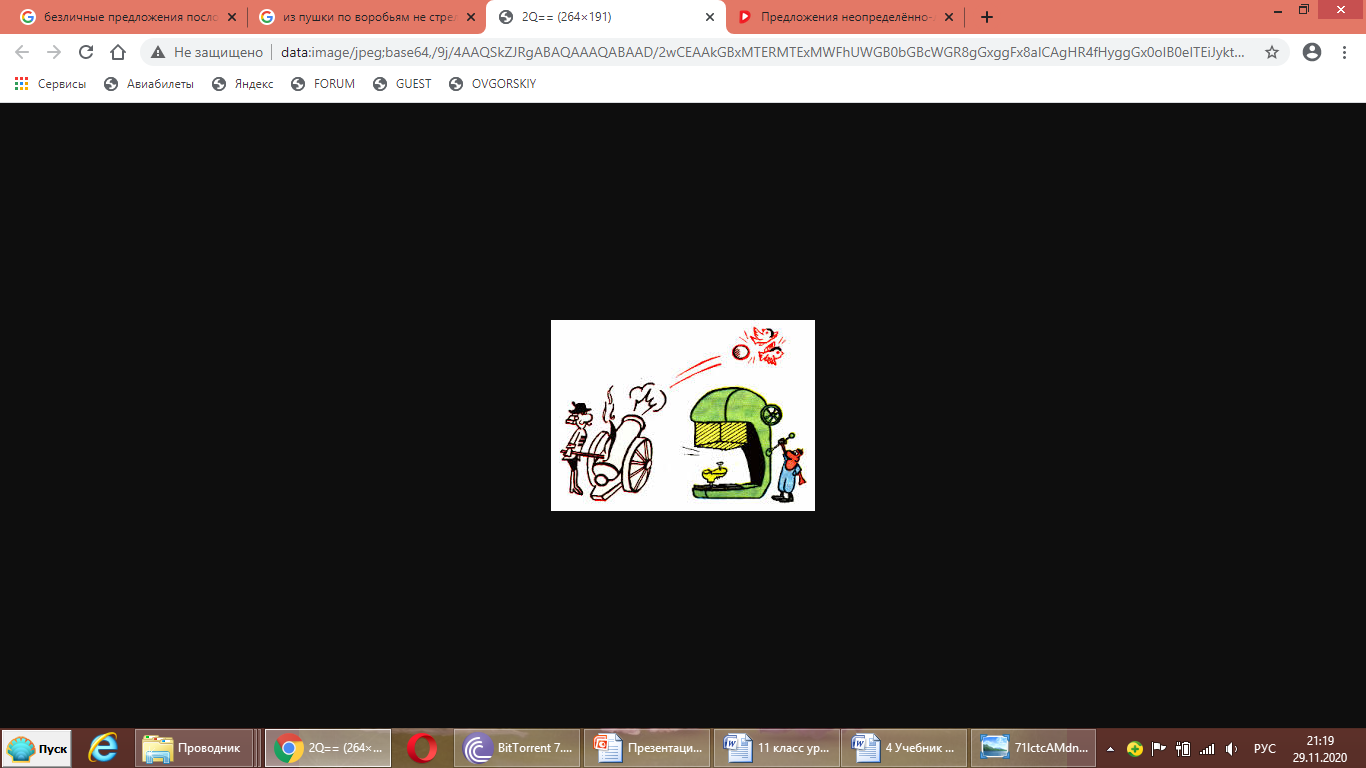 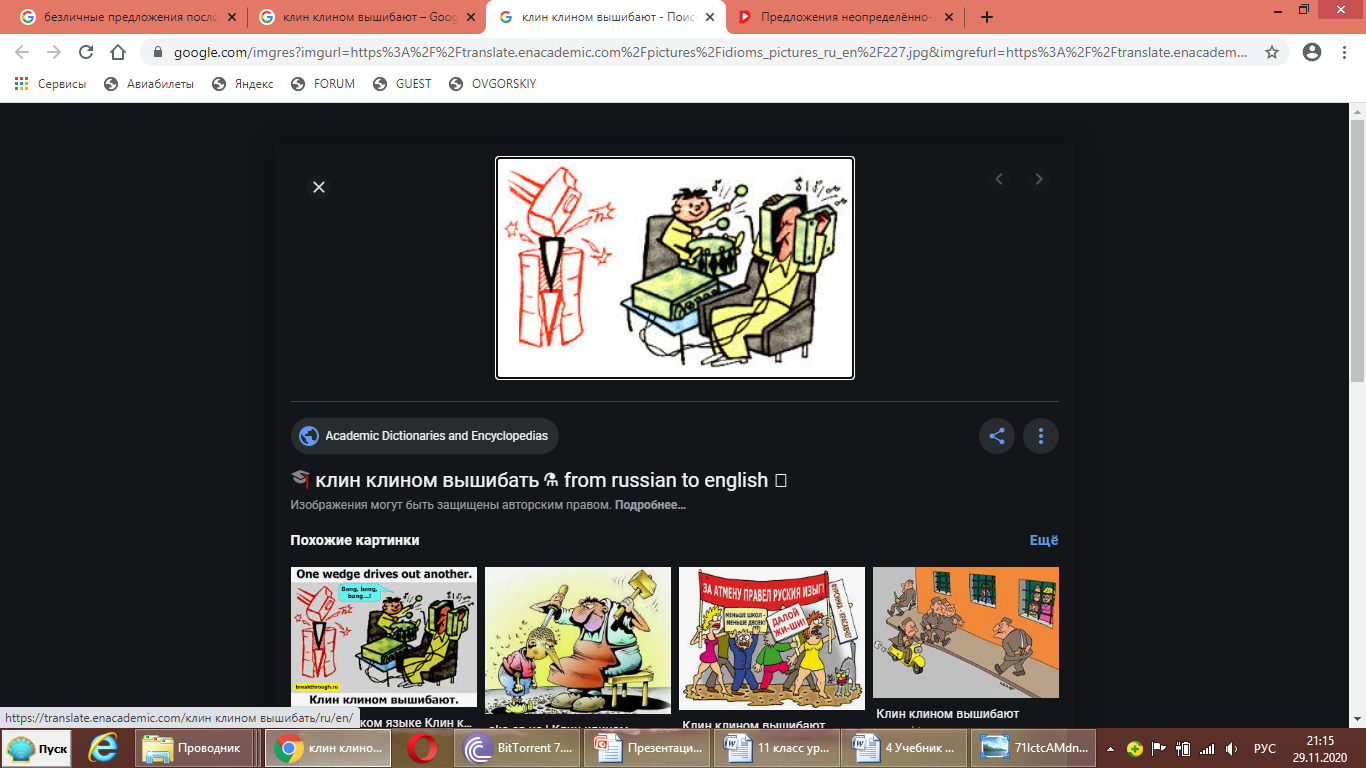 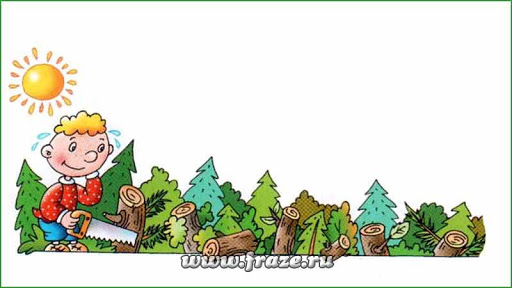 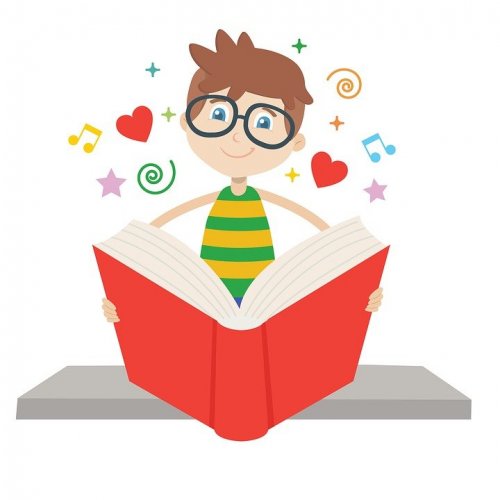 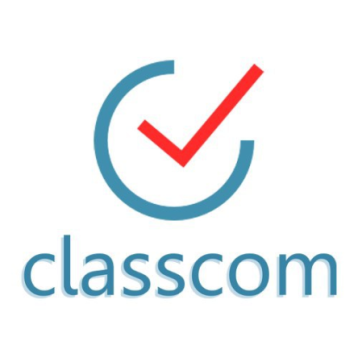 Упражнение 1
Знать больше, а говорить меньше. - Знай больше, а говори меньше. 
2. Час упустить, годом не наверстать. 
3. Семь раз отмерить, один раз отрезать. 
4. Поспешить – людей насмешить. 
5. Не спешить языком, торопиться делом.
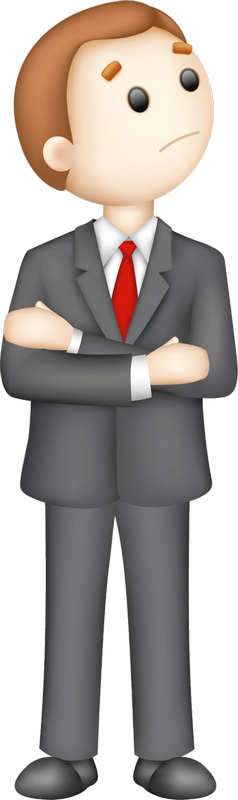 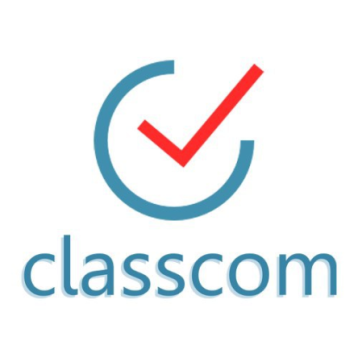 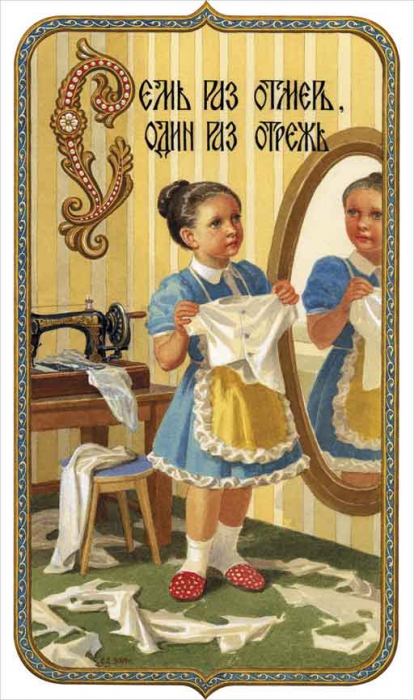 Проверим!
1. Знай больше, а говори меньше. 
2. Час упустишь, годом не наверстать.
3. Семь раз отмерь, один раз отрежь. 
4. Поспешишь – людей насмешишь.
5. Не спеши языком, торопись делом.
Запомните пословицы!
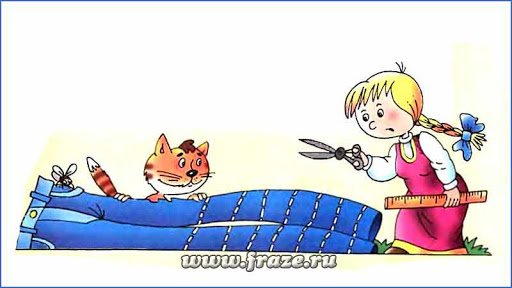 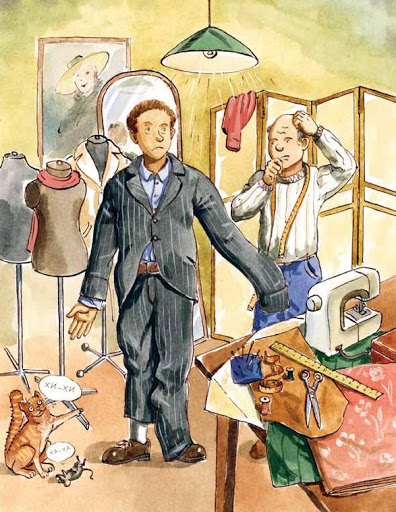 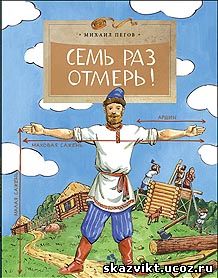 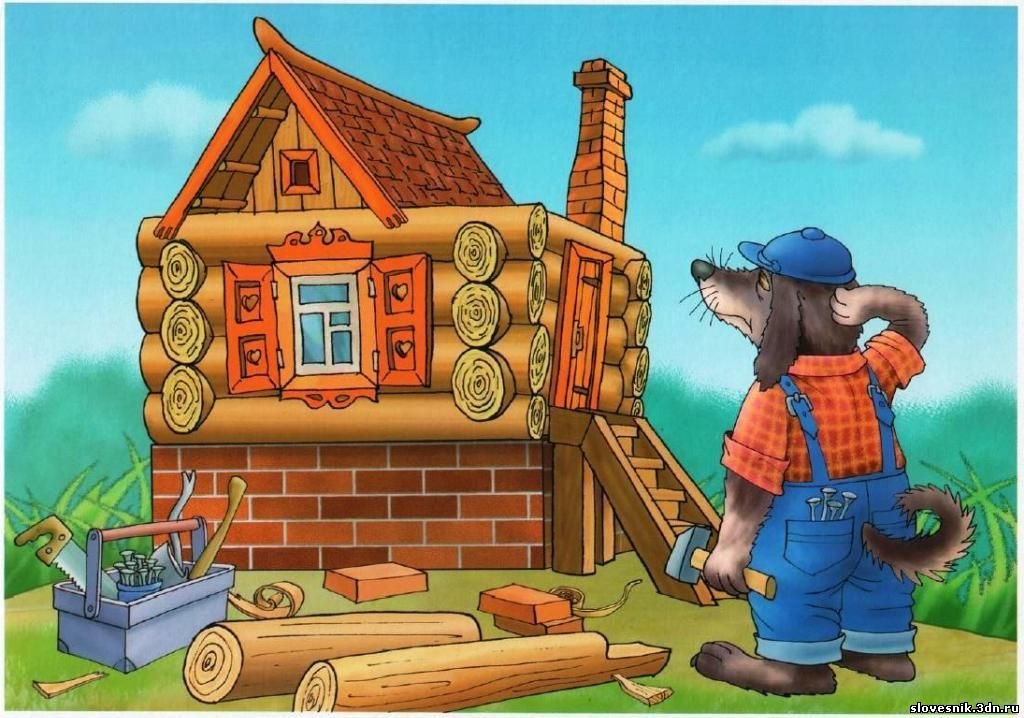 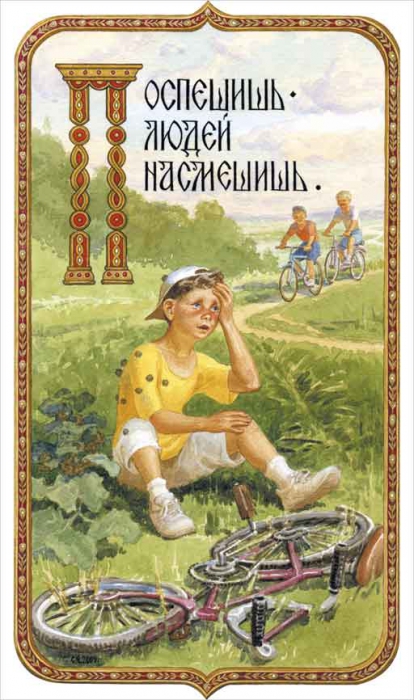 Запомните пословицы!
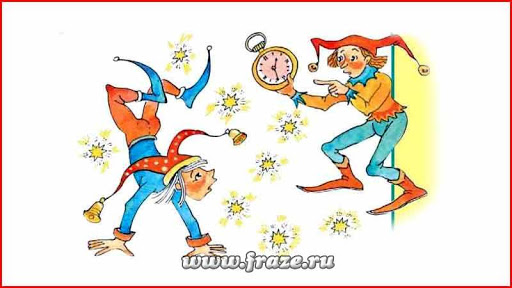 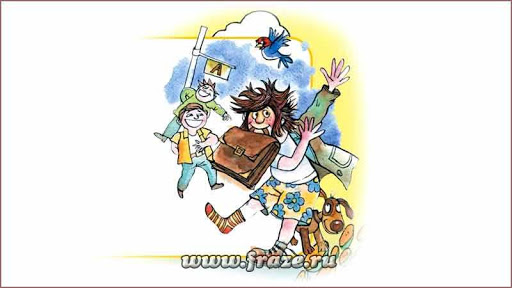 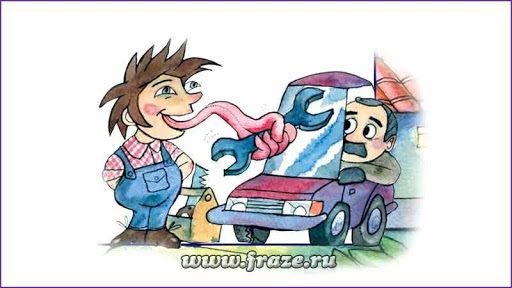 Упражнение 2
1. Лежачего не бьют (3 лицо, множ.). 
2. Не спеши (повел наклон.), языком, торопись (повел. наклон.) делом.
 3. Век живи (повел. наклон.), век учись (повел. наклон.). 
 4. Любишь (2 лицо ед.) кататься, люби (повел. наклон.) и саночки возить. 
 5. Тише едешь (2 лицо ед.)  – дальше будешь (2 лицо ед.). 
 6. Что посеешь  (2 лицо ед.), то и пожнёшь(2 лицо ед.). 
 7. Без труда не вытащишь(2 лицо ед.)  и рыбку из пруда.
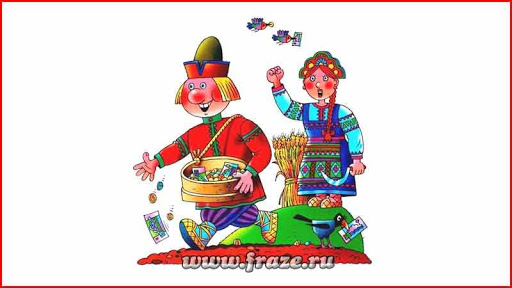 Запомните пословицы!
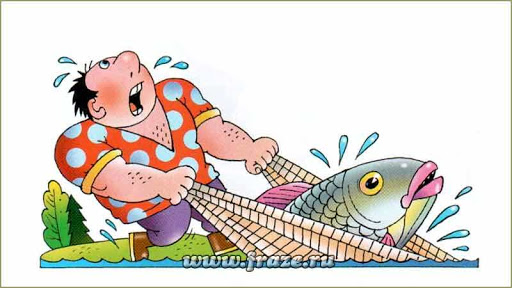 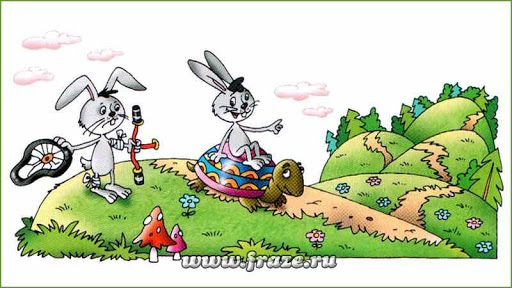 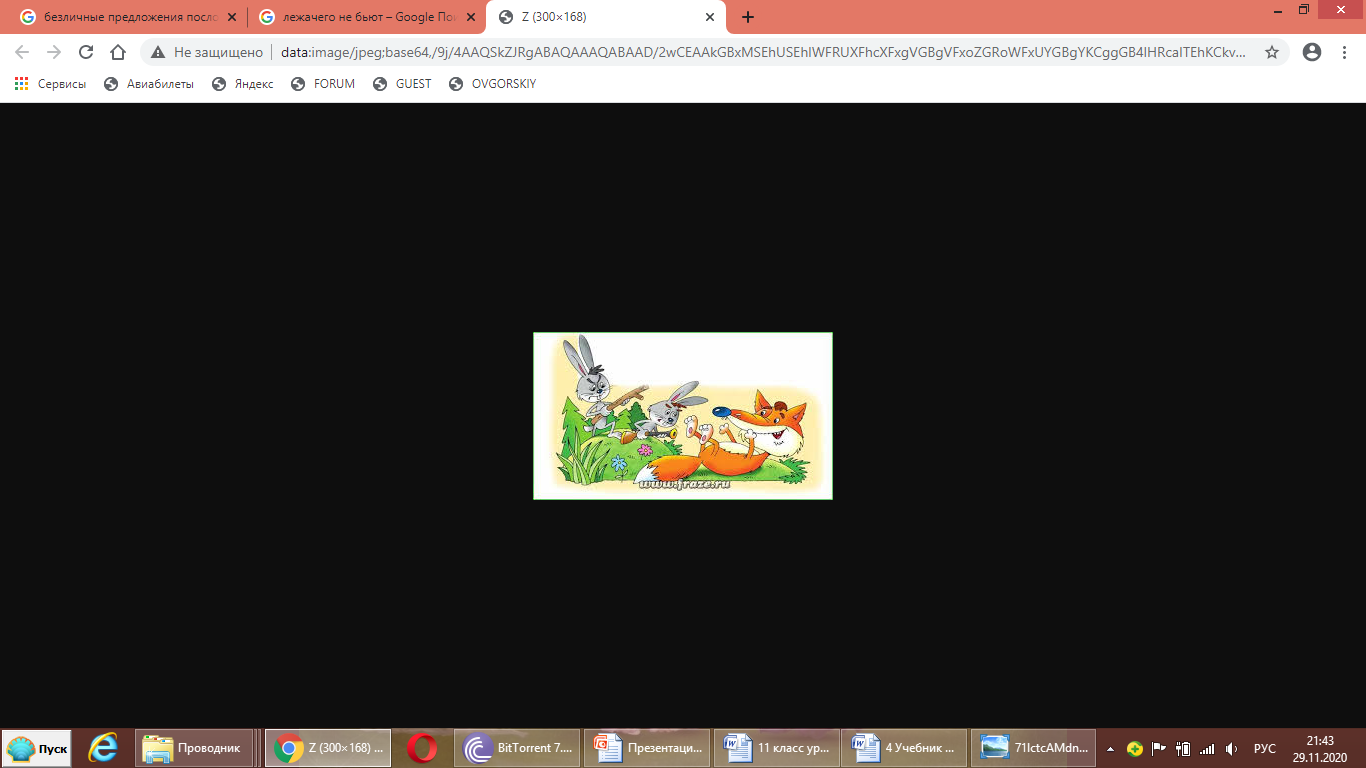 В безличном предложении (shaxssiz gap) нет и не может быть подлежащего. Действие или состояние возникает независимо от чьей-то воли. 
Глагол в безличном предложении употребляется в форме 3 лица ед. числа или в среднем роде прошедшего времени.
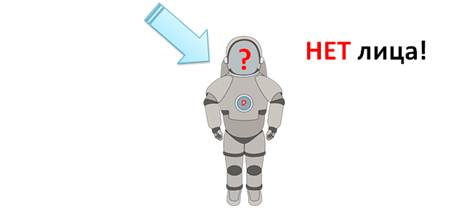 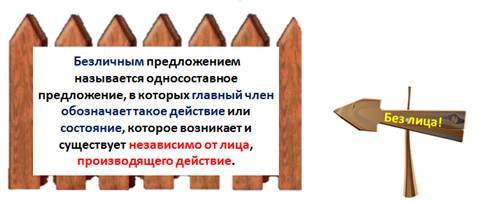 История безличных предложений
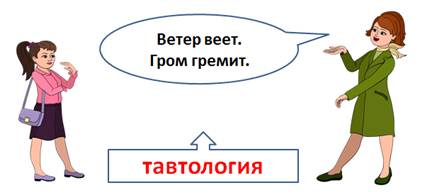 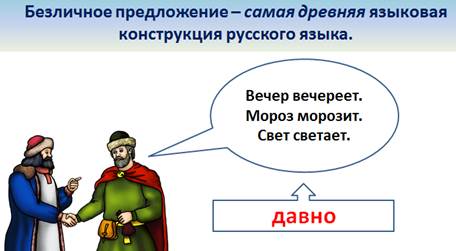 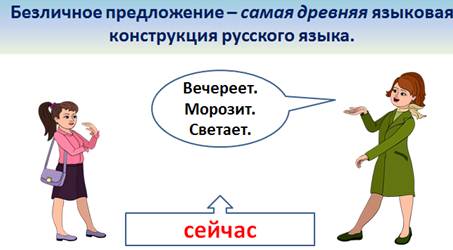 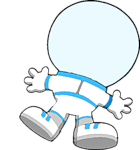 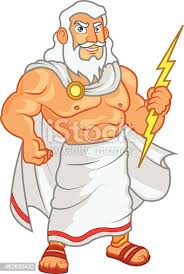 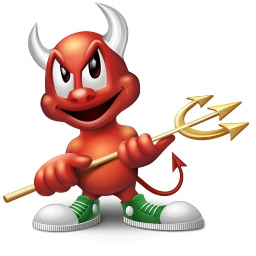 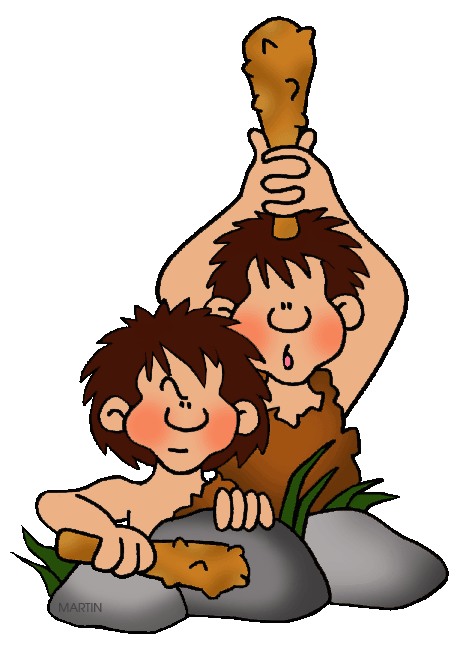 Задание
чем?
1. В январе все дорожки в парке засыпал снег. – В январе все дорожки в парке засыпало снегом. 
2. Дорогу залила вода. 
3. В саду пахнут яблоки.
 4. Дождь размыл дорогу. 
5. Ветер сорвал крышу дома. 
6. В раскрытое окно повеяла прохлада.
1. За окном всю ночь шумел ветер. – За окном всю ночь шумело. 
2. В окно стукнула ветка. 
3. В марте уже растаял снег. 
Дома возле моста затопила вода.
Всё вокруг быстро темнело.
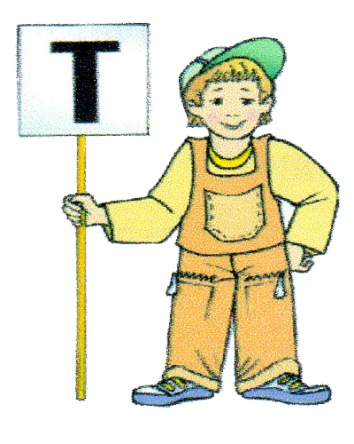 Проверьте!
1. За окном всю ночь шумело. 
2. В окно стукнуло. 
3. В марте уже растаяло.
4. Вокруг быстро темнело.
5. Дома возле моста затопило.
1. В январе все дорожки в парке засыпало снегом. 
2. Дорогу залило водой. 
3. В саду пахнет яблоками. 
4. Дождём размыло дорогу. 
5. Ветром сорвало крышу дома.
 6. В раскрытое окно повеяло прохладой.
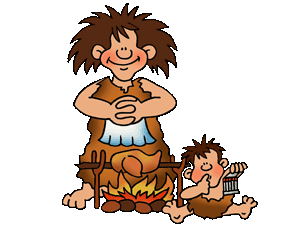 Задание
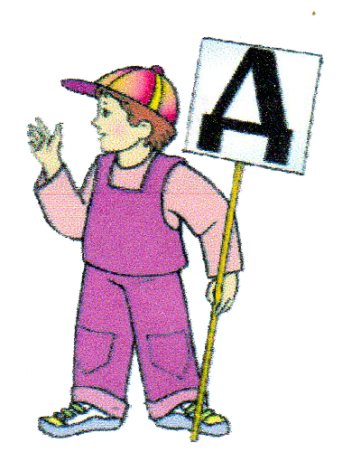 кому?
1. Я хочу прочитать эту книгу. – Мне хочется прочитать эту книгу. 
2. Она не сидит дома. 
3. Бабушка не спит. 
4. Рустам не верил в победу нашей команды. 
5. Сегодня ребята хорошо работали.
Мы веселимся. – Нам весело. 
2. Ты скучаешь? 
3. Он смеётся.
4. Феруза грустит.
Проверьте!
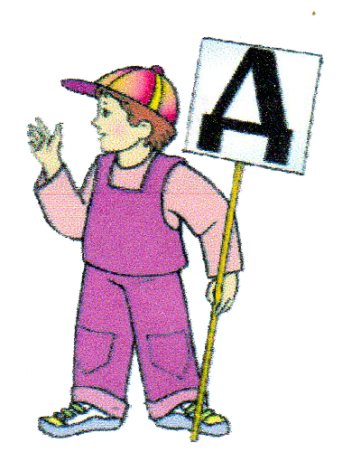 кому?
1. Мне хочется прочитать эту книгу. 
2. Ей не сидится дома. 
3. Бабушке не спится. 
4. Рустаму не верилось в победу нашей команды. 
5. Сегодня ребятам хорошо работалось.
1. Нам весело. 
2. Тебе скучно? 
3. Ему смешно. 
4. Ферузе грустно.
Односоставные предложения
Задание для самостоятельной работы
Выполните упражнение 4. 
 Составьте короткий текст по данным ниже вопросам на тему «Век живи, век учись». 
1. Как вы понимаете смысл этой пословицы?
2. Почему человек должен постоянно учиться? 
3. Кем вы хотите стать?
4. Что нужно делать, чтобы постоянно совершенствовать свои знания?
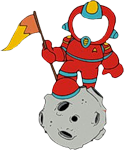